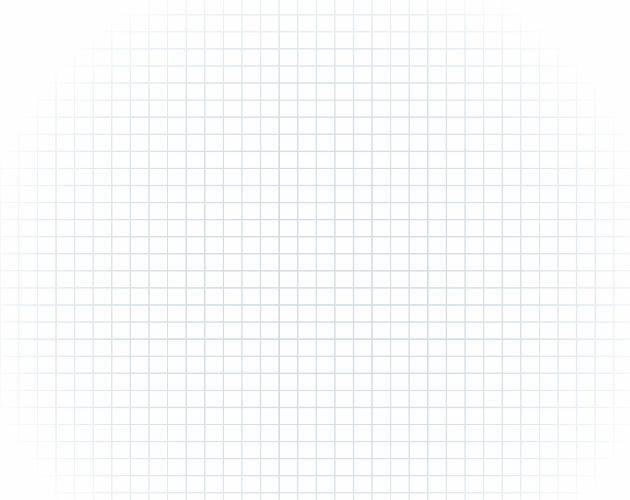 Угол между прямымив пространстве
10 класс
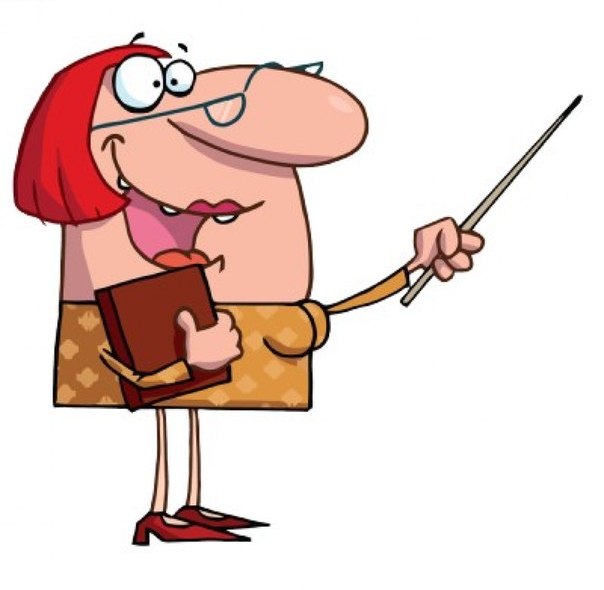 Взаимное расположение прямых в пространстве
Возможны три случая взаимного расположения прямых в пространстве:
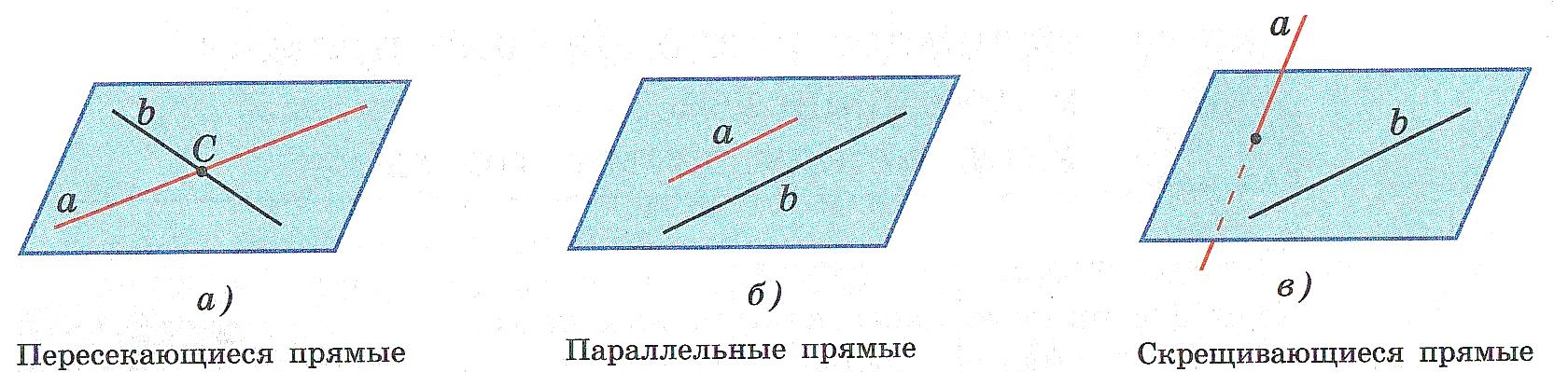 Угол между пересекающимися прямыми
Любые две пересекающие прямые лежат в одной плоскости и образуют 
4 неразвёрнутых угла.
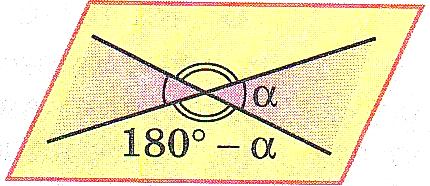 Углом между пересекающимися прямыми является наименьший из четырёх образовавшихся углов.
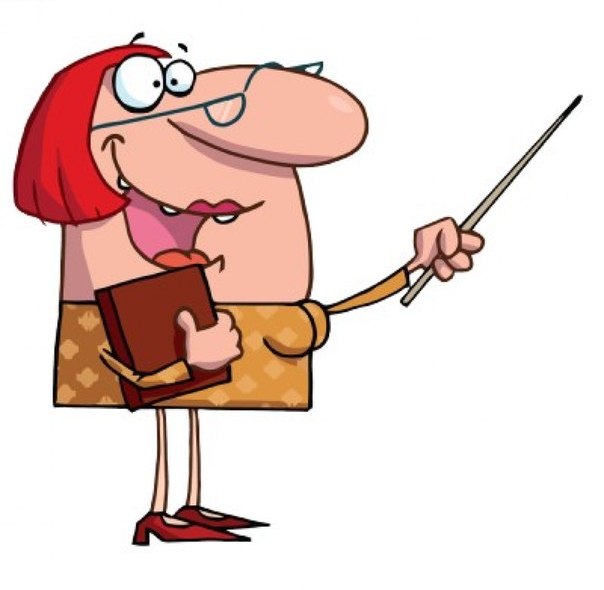 Угол между параллельными прямыми
Если прямые параллельны, то нет смысла говорить про угол между ними.
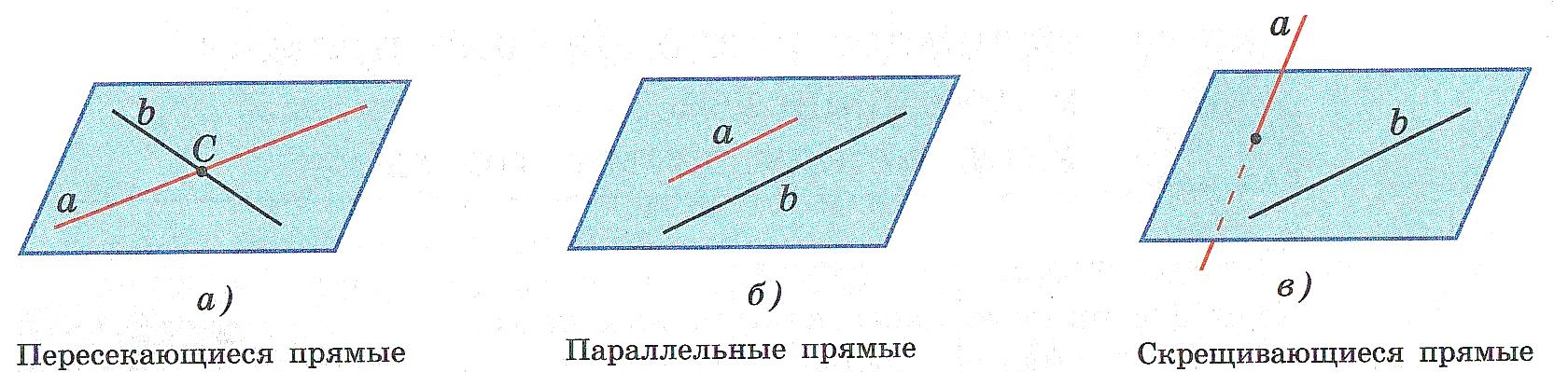 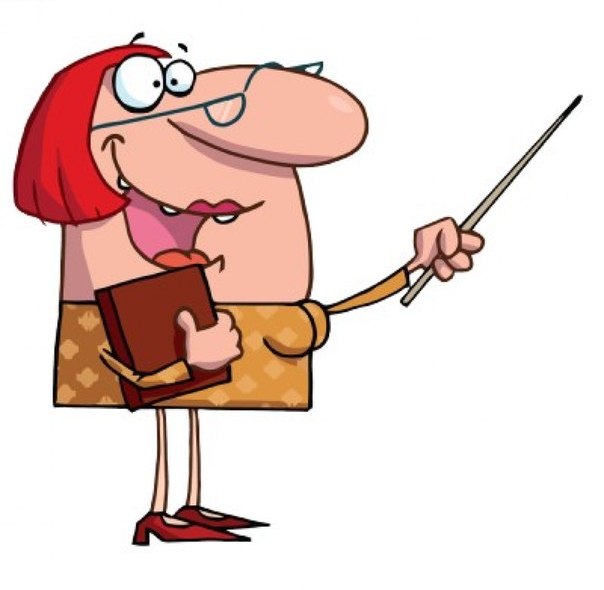 Угол между скрещивающимися прямыми
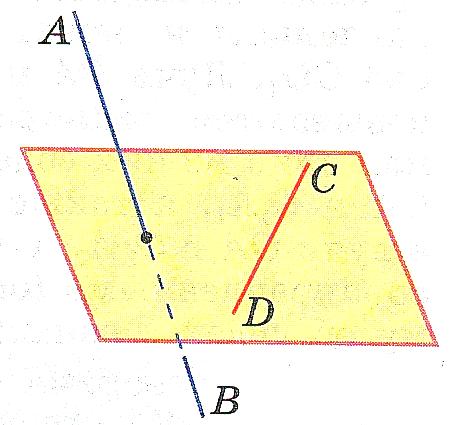 Угол между скрещивающимися прямыми – это не геометрическая фигура – это градусная мера. 
Другими словами, «реального» угла скрещивающиеся прямые не образуют.
Под углом между скрещивающимися прямыми мы будем понимать угол между параллельными им пересекающимися прямыми.
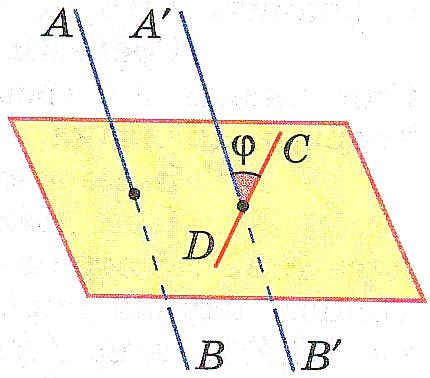 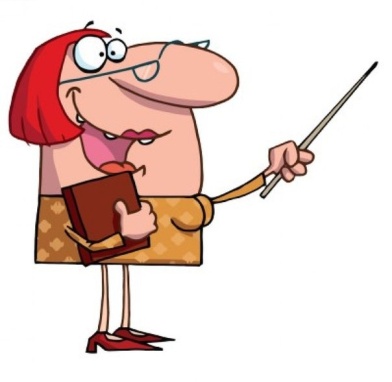 Задача №44
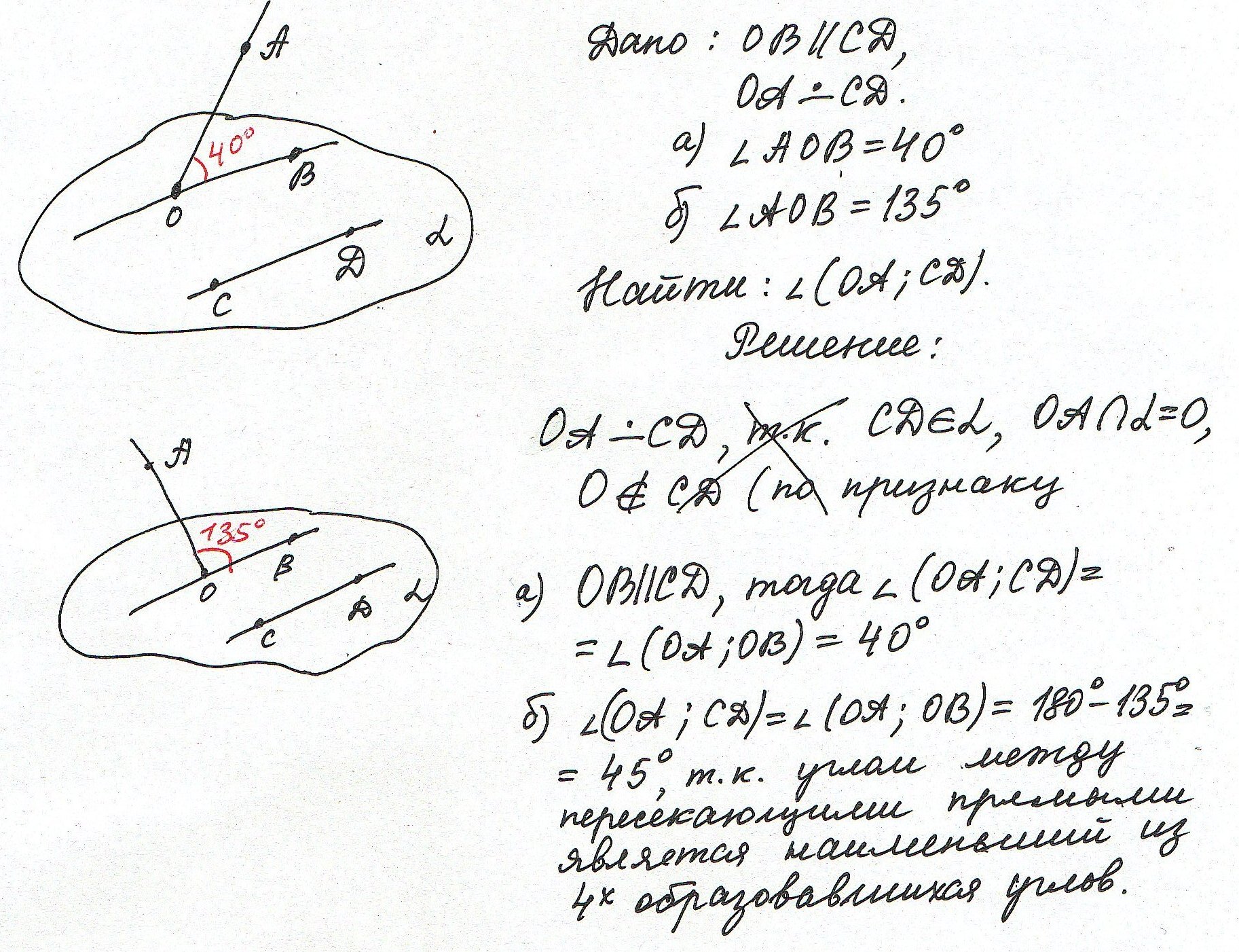 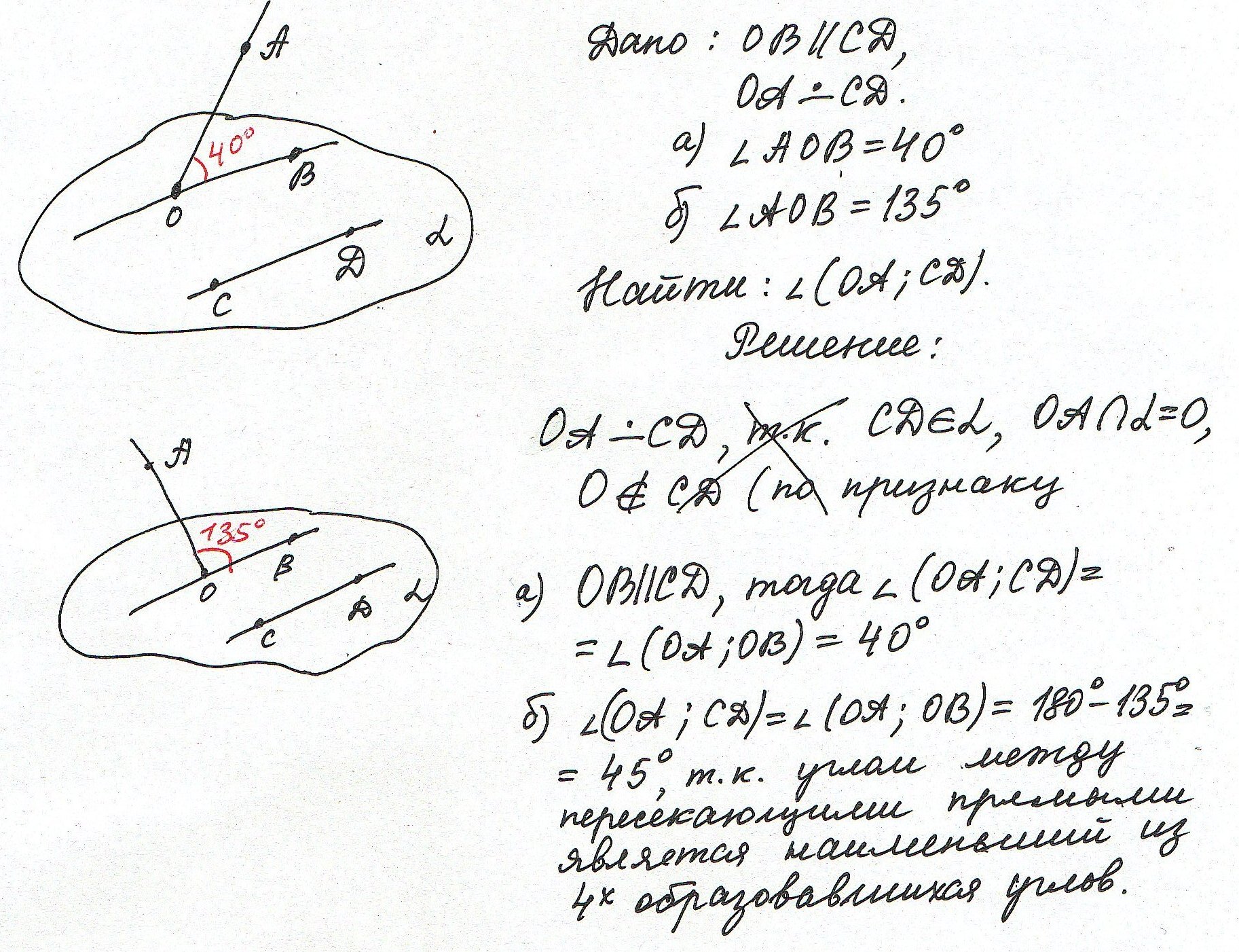 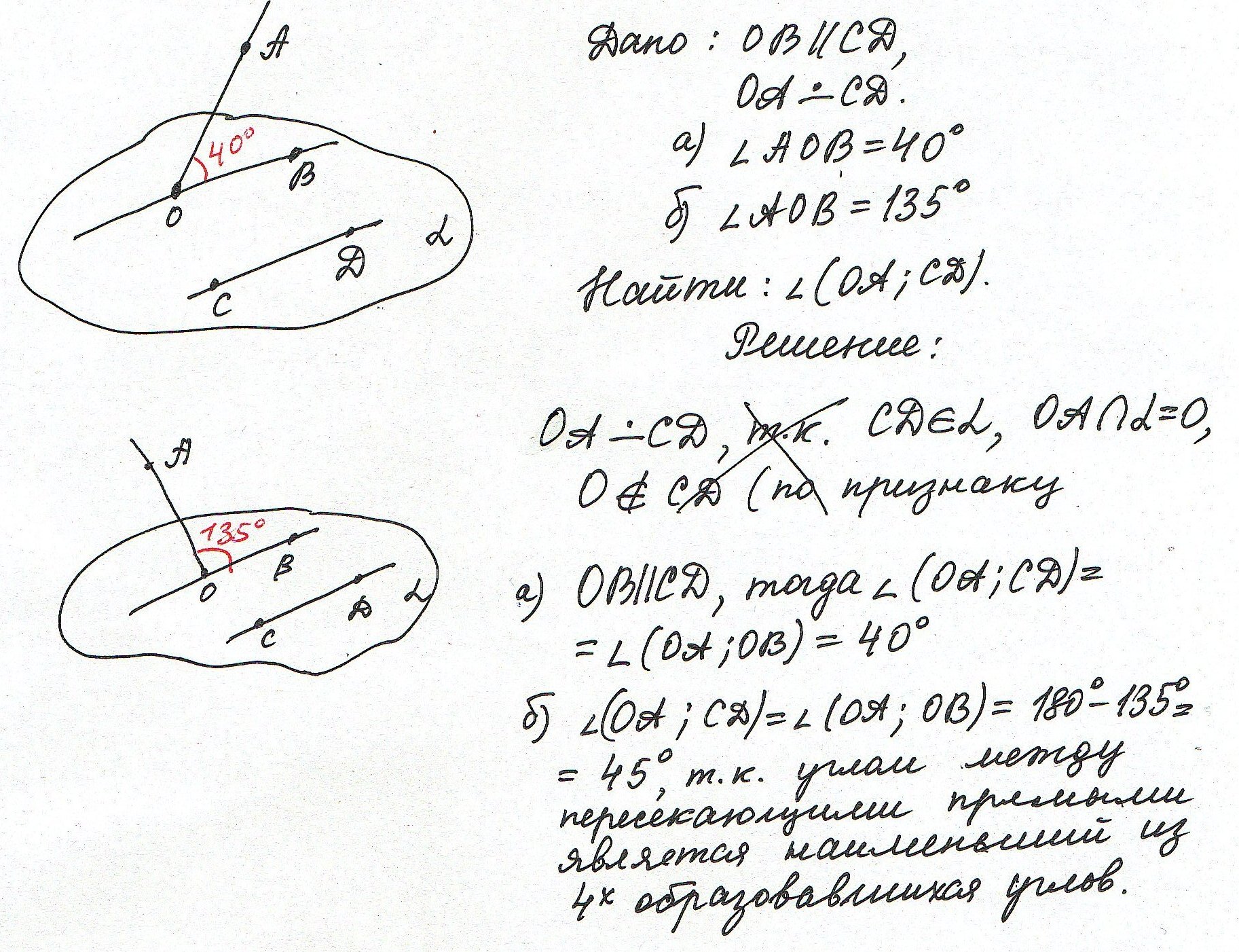 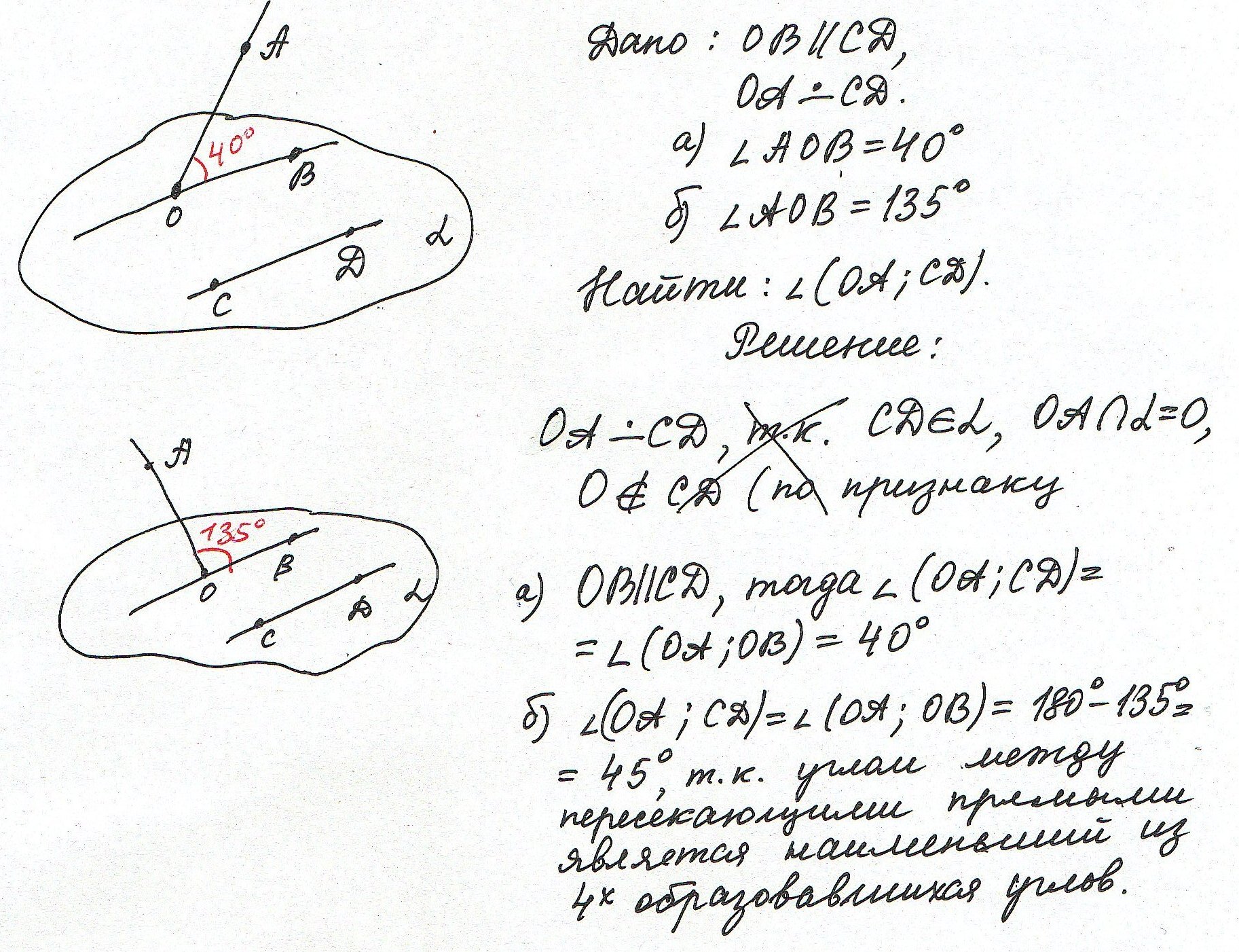